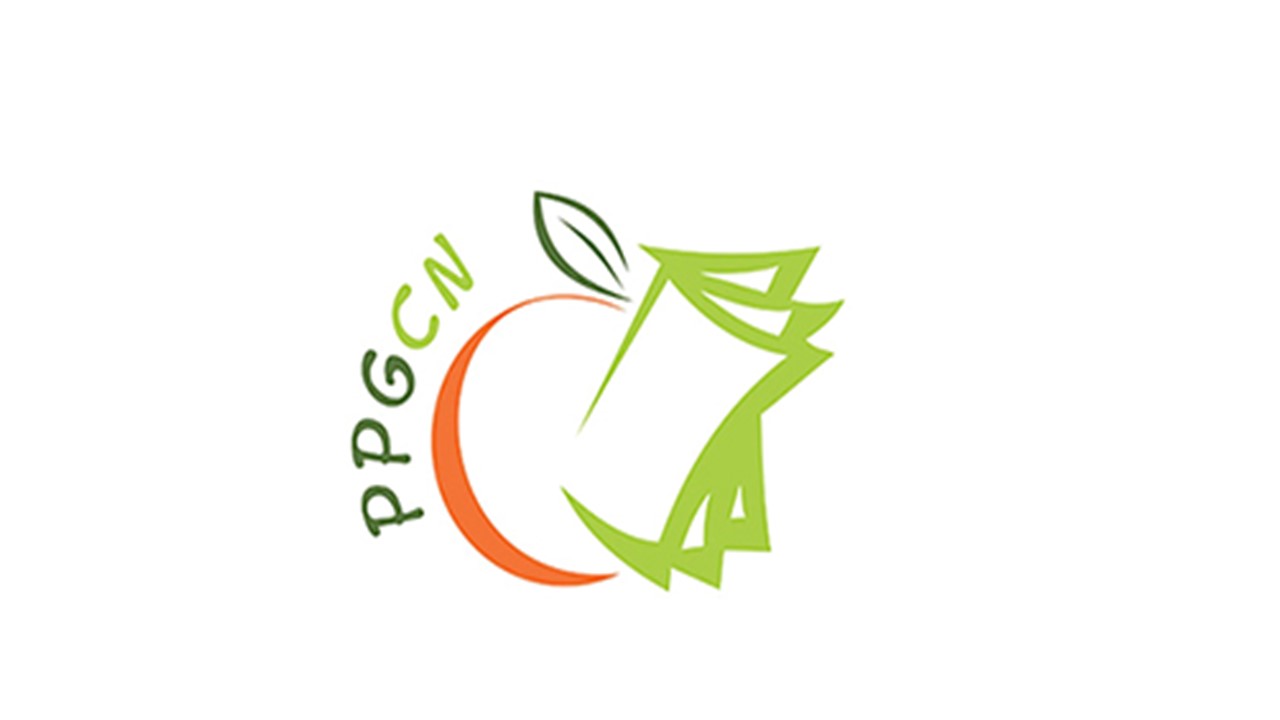 Universidade Federal da Paraíba
Centro de Ciências da Saúde
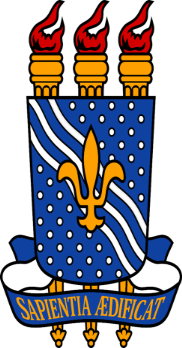 Seminário Anual de Avaliação dos doutorandos - PPGCN
Título da tese
Doutorando
Orientador
Ano de entrada 2017
Objetivos
Geral


Específicos
Tópicos  da metodologia
Resultados e Discussão
Metas até o final do doutoramento
Incluir cronograma com:
Análises
Qualificação?
Submissão de artigos?
Defesa?
Prorrogação, se for o caso?